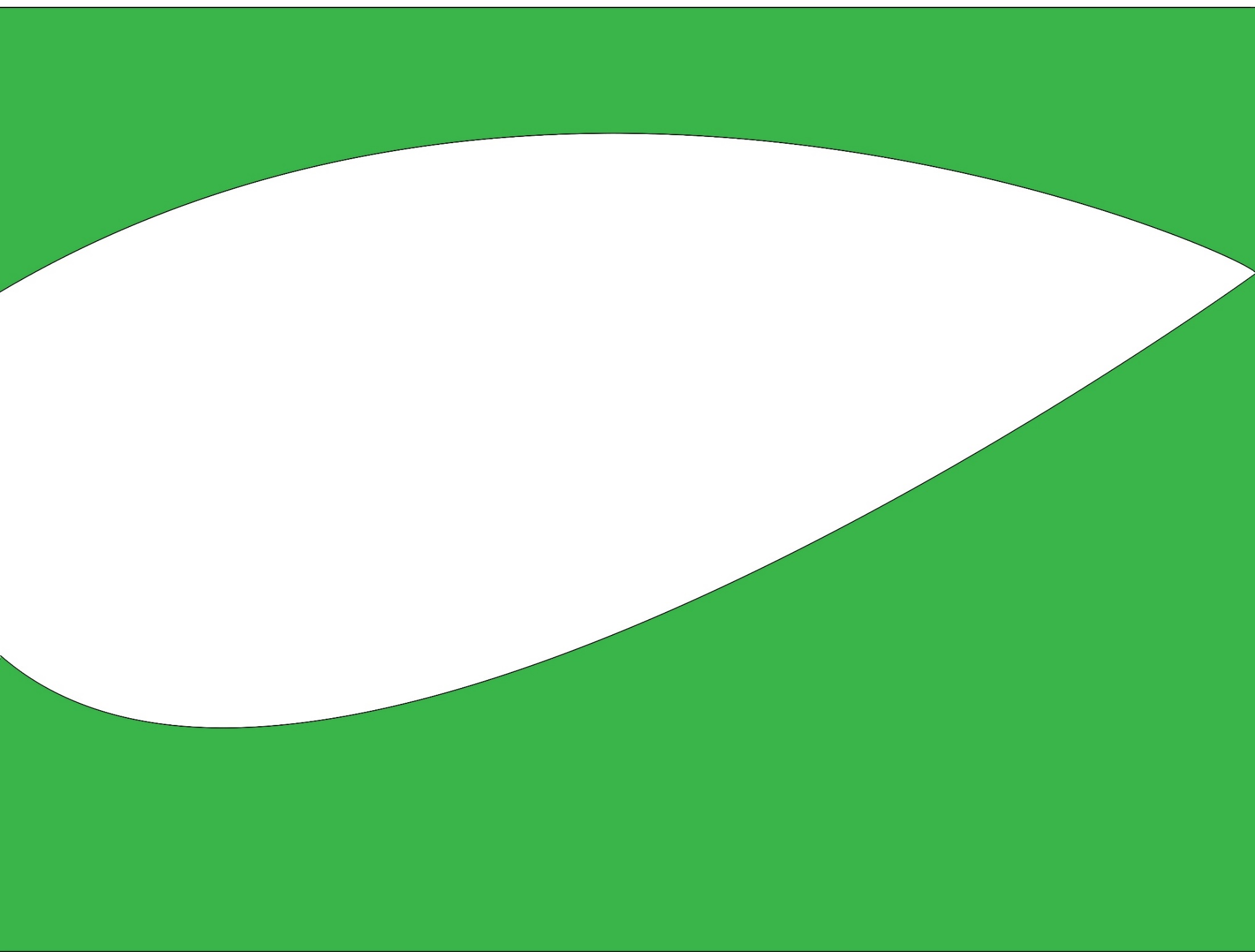 WELCOME
Teacher’s  Identity:
Md. Robel Haque
Assistant Teacher
Nirmoil Darazia Dakhil Madrasha
Shampur,Patnitala,Naogaon.
Mob: 01774795179
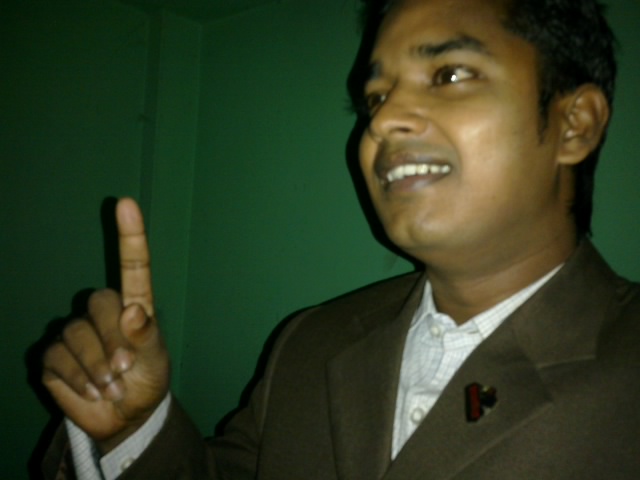 ENGLISH SECOND PAPER
CLASS - 10
Time – 50 minutes
See the picture and guess what is happening here
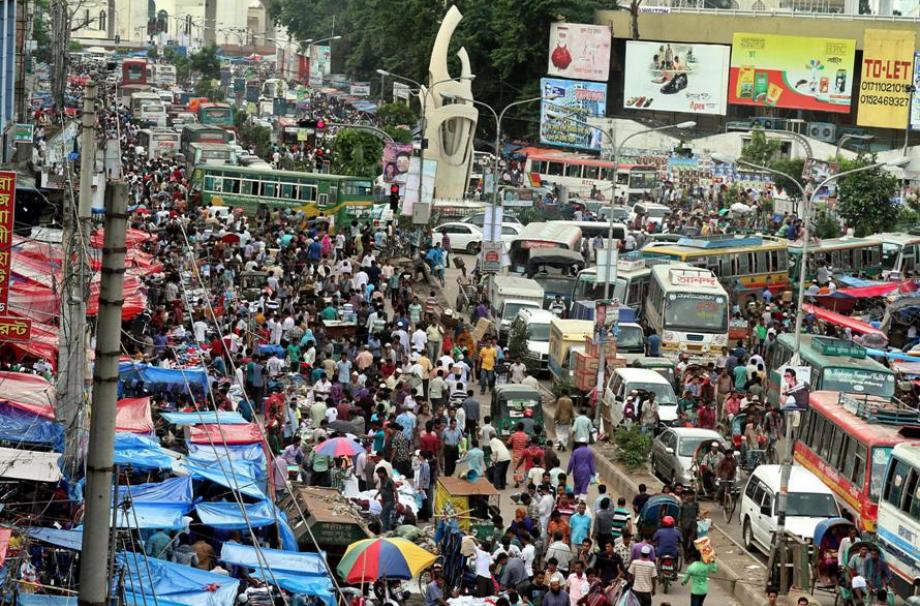 Our today’s lesson is-
a paragraph and it is-
Traffic Jam
After we have studied this lesson we will be able to----
1. Ask and answer questions
2. Know information
3. Practice writing
4. Write a paragraph
What is a traffic jam?
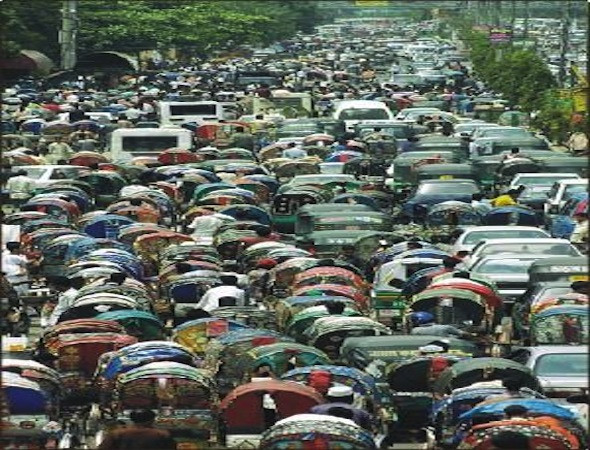 Traffic jam is a situation in which a long line of vehicles on a road have stopped moving or are moving very slowly.
GROUP WORK
Traffic Jam
Cause
Remedy
Sufferings
Let’s know about cause of Traffic jam
Lots of Rickshaws
Wrong parking
Narrow Roads
Sweet will driving
Unnecessary overtaking
There is nothing worse for me than sitting in a traffic. - Joe Montana
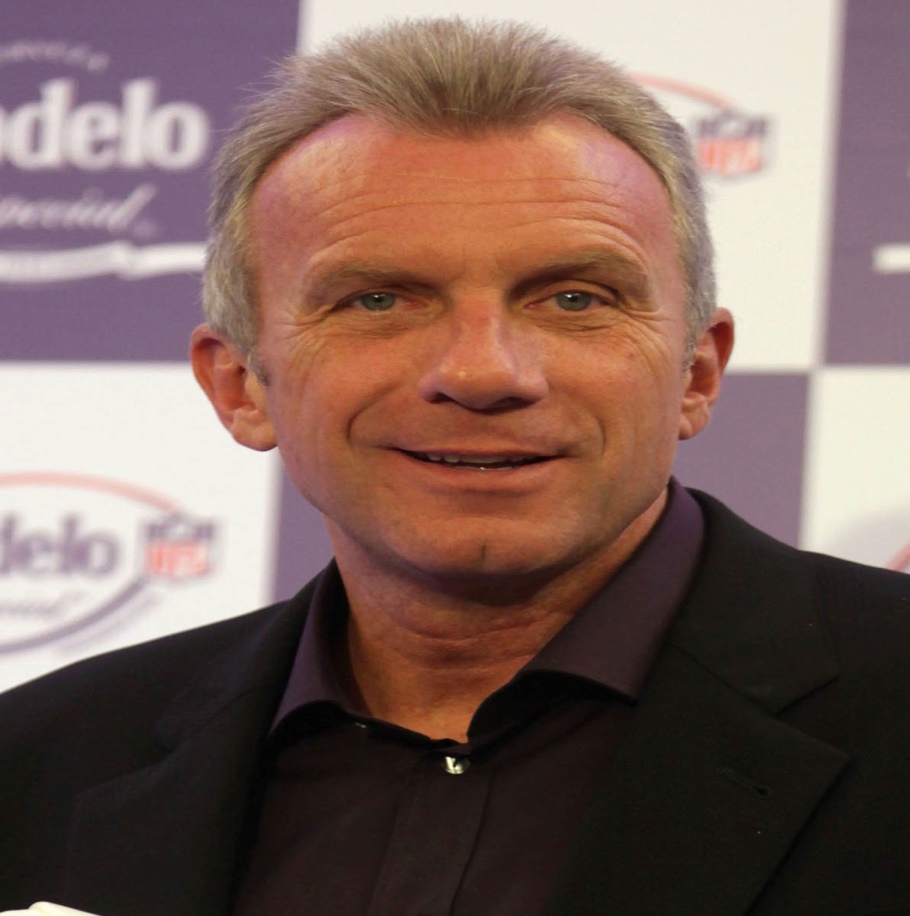 Joseph Clifford Montana Jr., nicknamed Joe Cool and The Comeback Kid, is a former American football quarterback
Let’s know about sufferings of Traffic jam
Wait on
Kill valuable time
Students delay in reaching class
Serious patients’ problem
Economic drawbacks
According to Accident Research Institute of BUET
``traffic jam in Dhaka ends up around 50 lakh working hours every day and the average speed of Vehicles during rush hours has come down to 5kmph. This traffic jam causes an annual loss of 20,000 crore taka (2 billion dollar)".
``We can't make any money sitting in traffic“, says Wayne Huigenga.
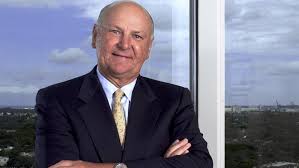 Harry Wayne Huizenga Sr. was an American businessman and entrepreneur. He founded AutoNation, Waste Management, Inc.
Let’s know about remedy from Traffic jam
Public Transport
Broaden roads
One way movement
More traffic polices
Punishment
``If you provide good alternatives for public transport, you won't have traffic problems“ - Jaime Lerner.
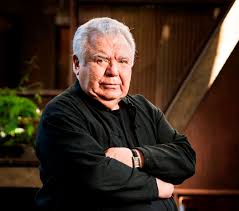 Jaime Lerner is a Brazilian politician.
INDIVIDUAL WORK
``If I complain about a traffic jam, I have no one to blame but myself"
- Steve Wynn
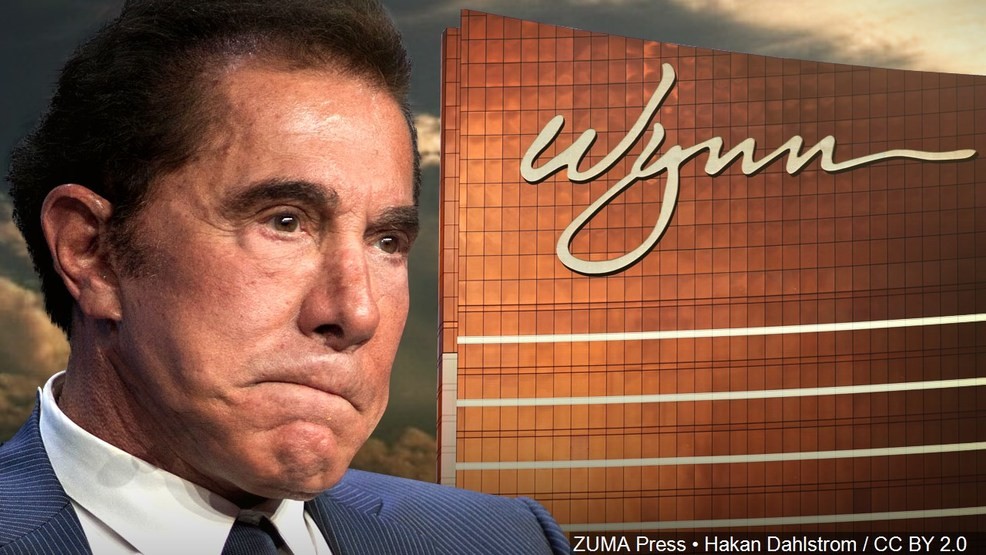 Stephen Alan Wynn is an American real estate businessman and art collector.
Home work
Write a paragraph on 
“ A Traffic Jam.”
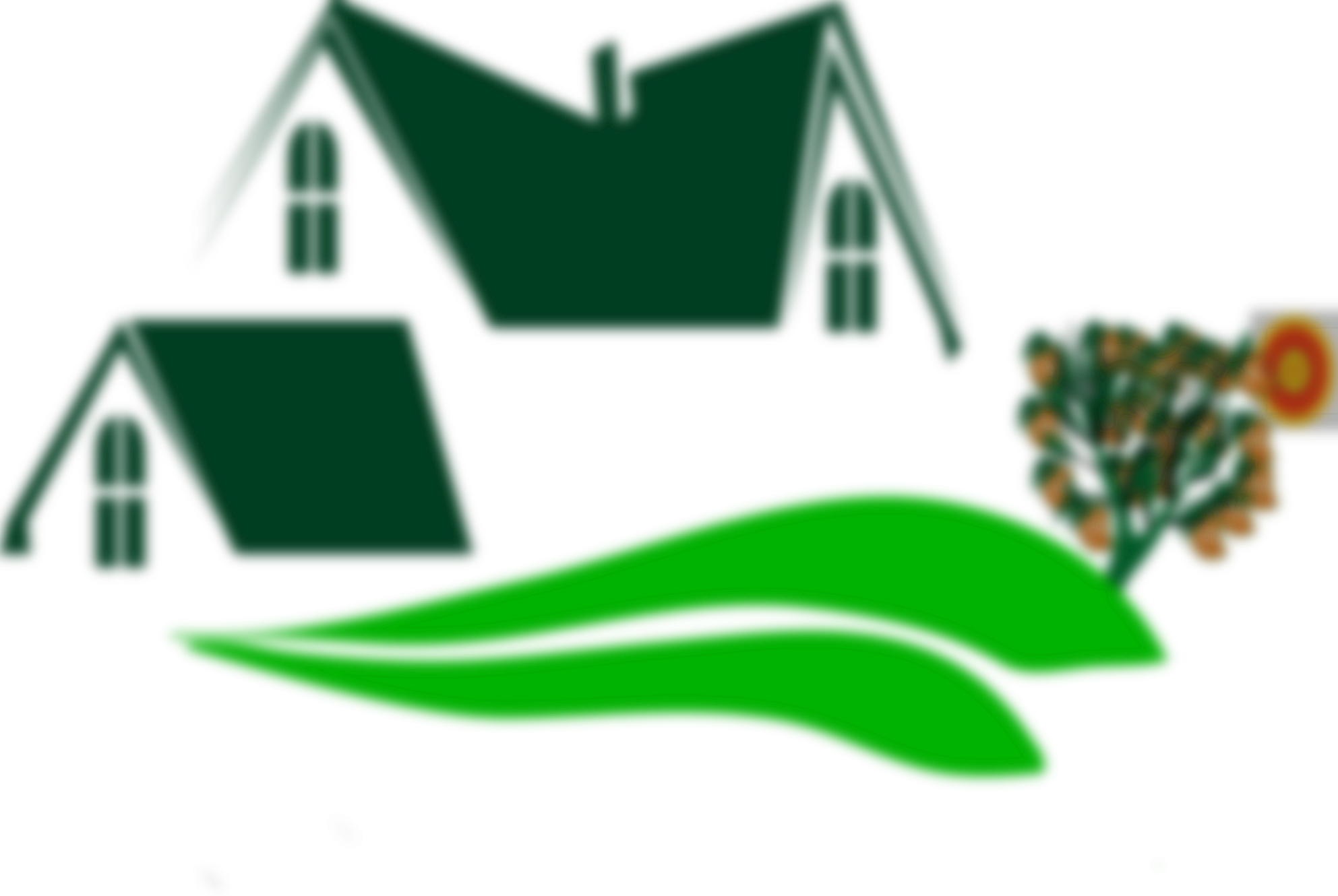 Homework
Write a paragraph on 
“ A Traffic Jam.”
THANK YOU ALL